Welcome
CDT II Training Session
Please Log in to the following site:
https://pa.drcedirect.com/
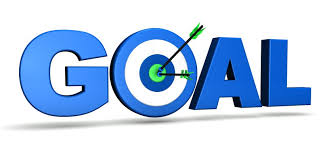 To know and understand how to use the report functions available with the Classroom Diagnostic Tools.
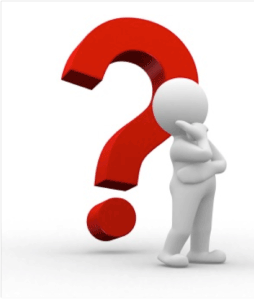 Today’s Essential Question:
How can you use data from CDT testing to inform instruction in the classroom?
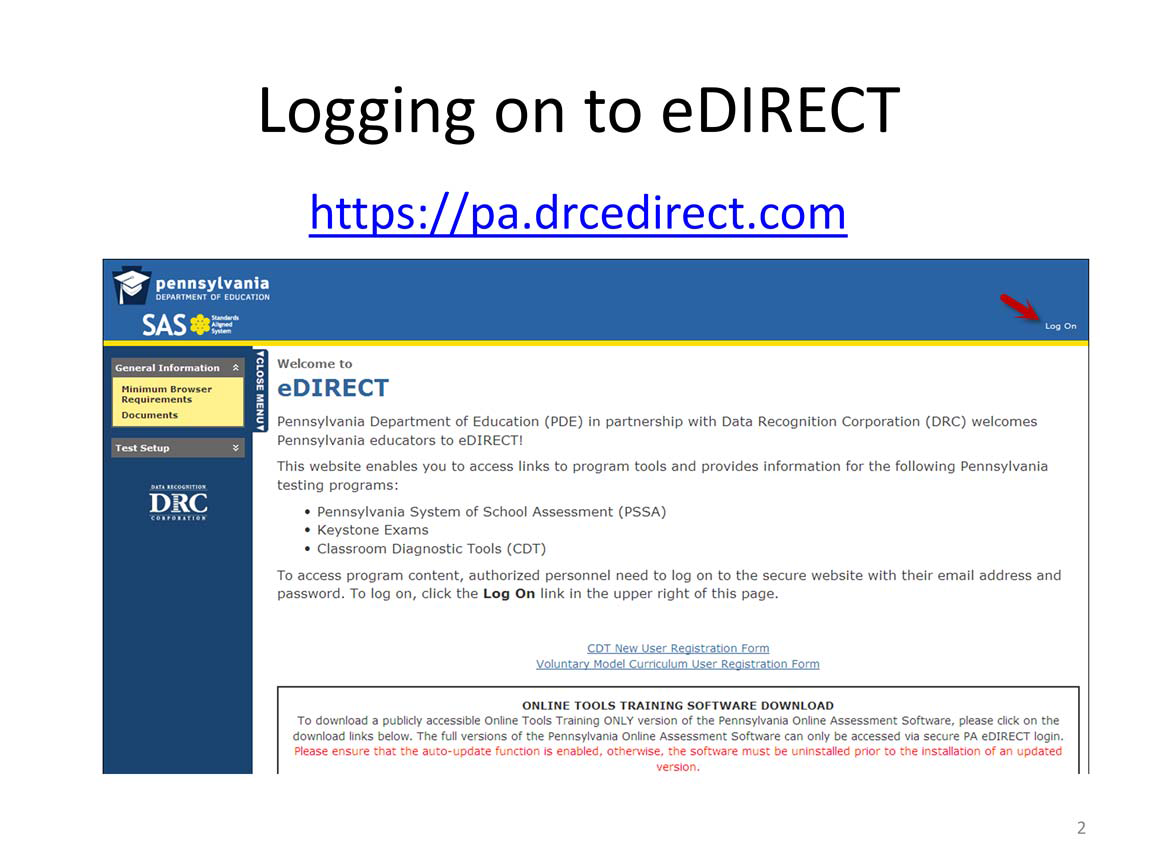 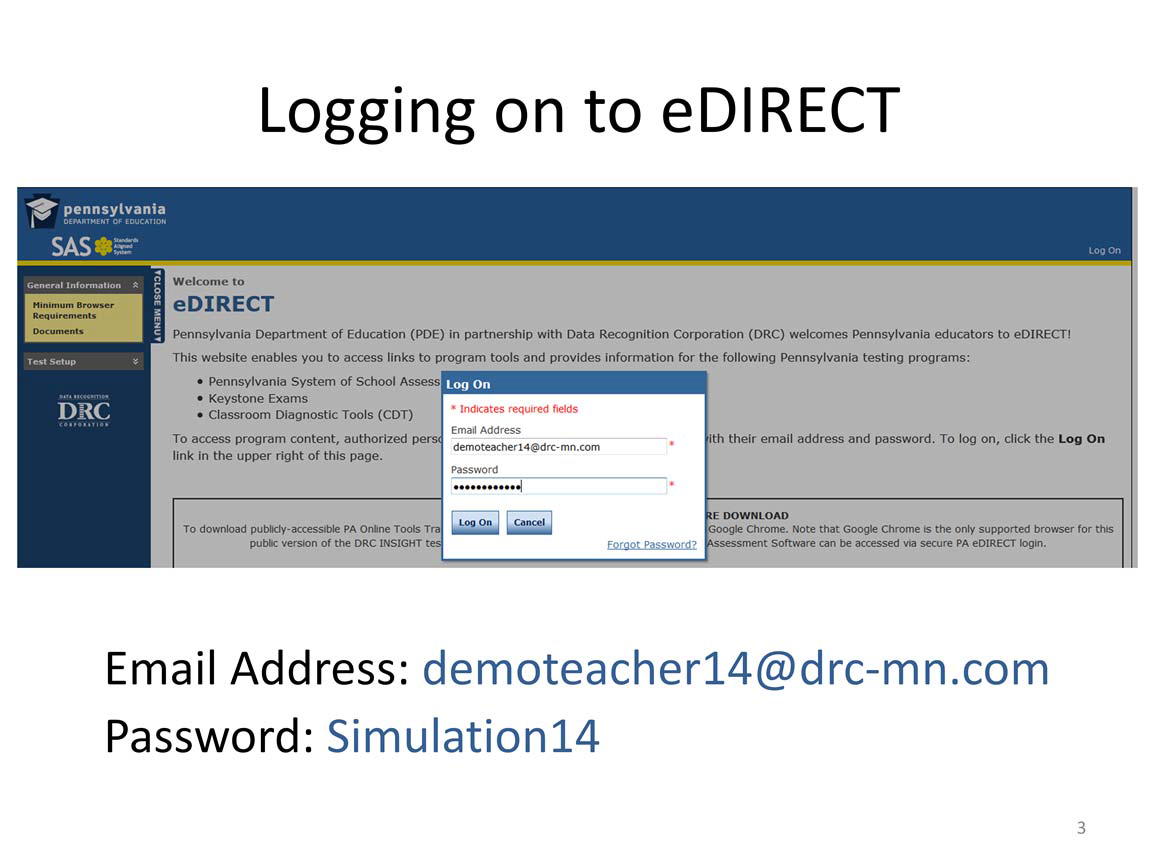 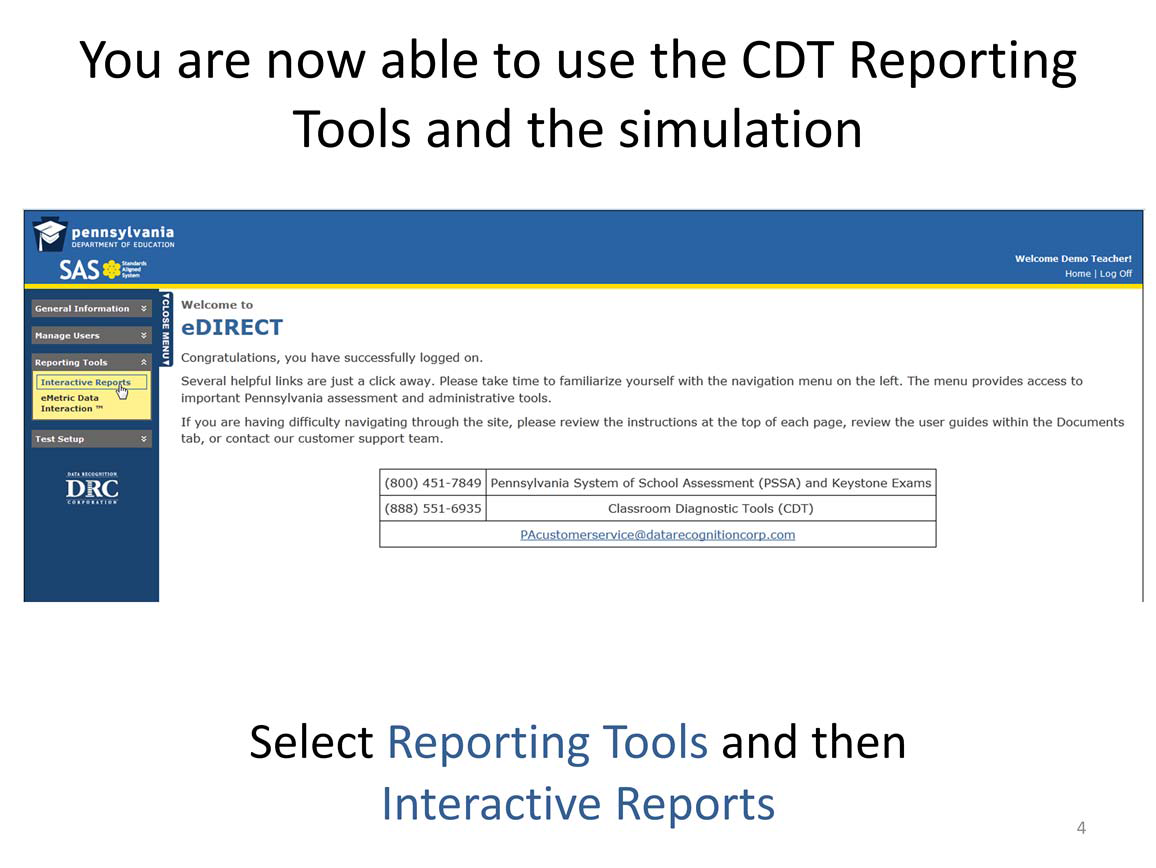 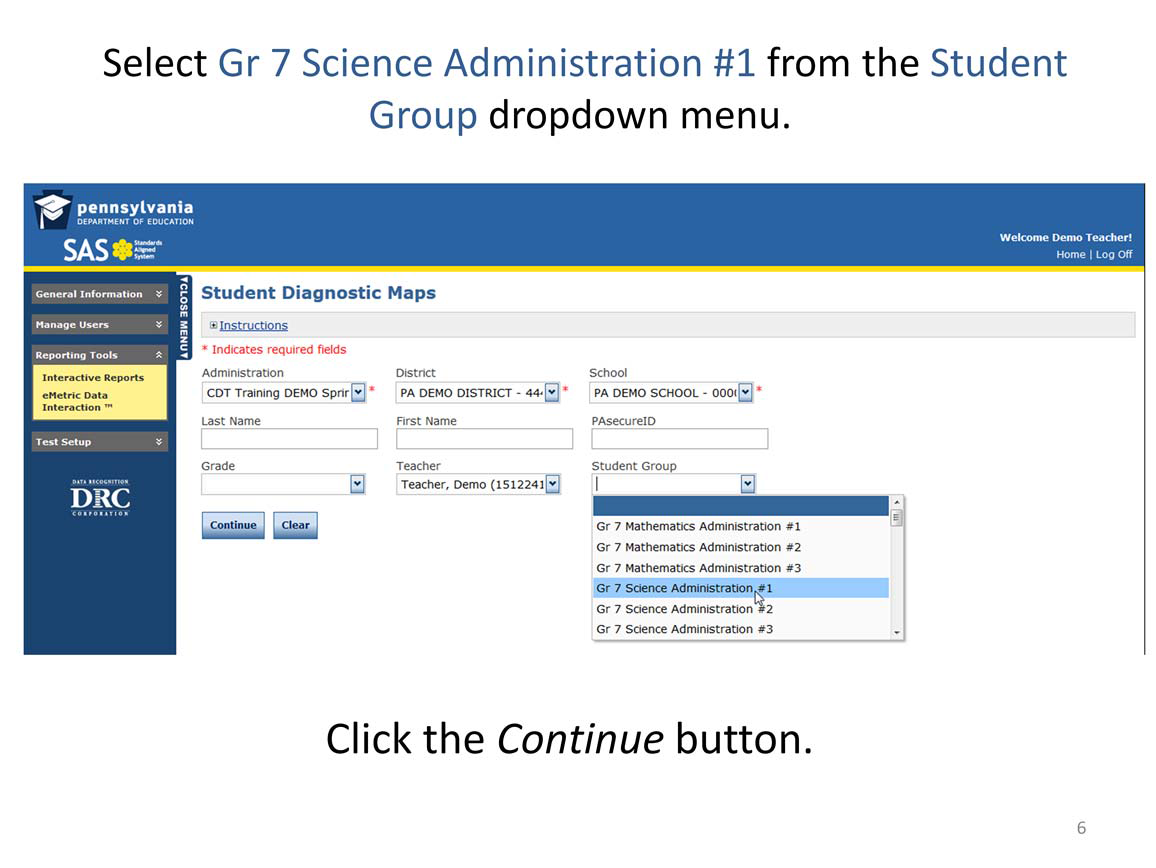 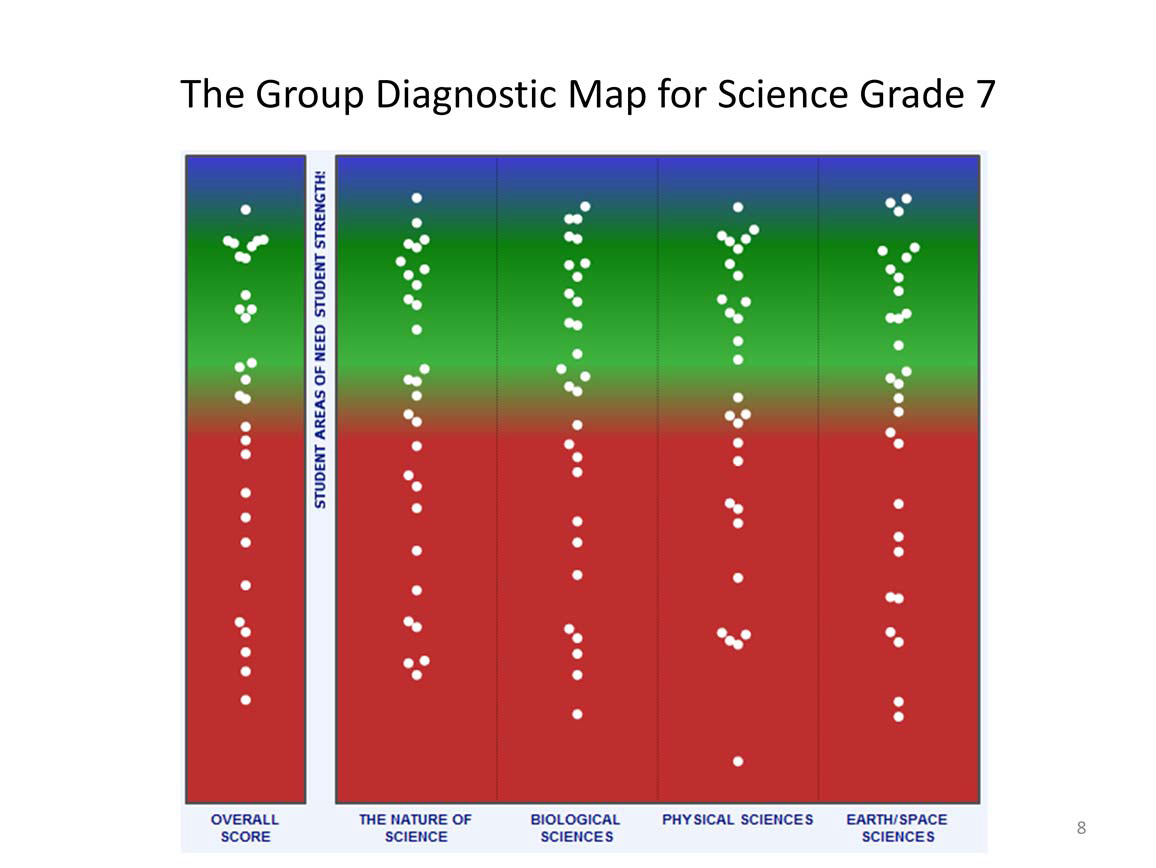